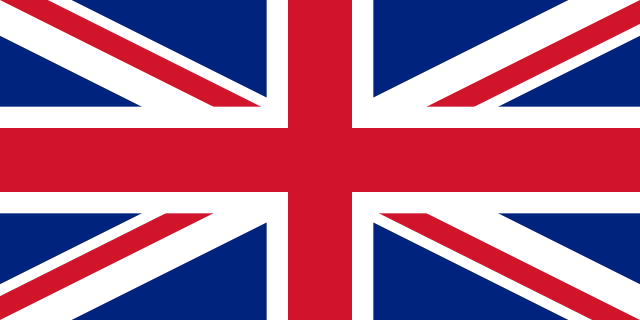 Система времён английского глагола
The Present Simple (Indefinite)
Временные указатели: 
    every day-каждый день
    usually- обычно
    as a rule- как правило
    always-всегда
    sometimes- иногда
    seldom- редко
    often- часто
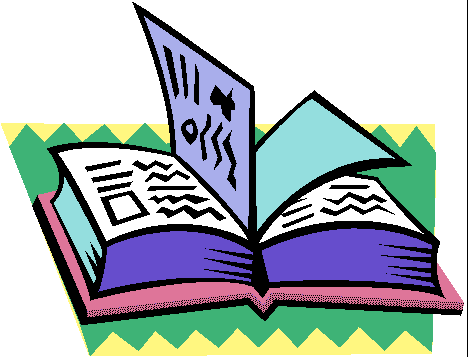 The Present Simple (Indefinite)
Утвердительная форма:
     I speak 
     You speak
     It, he, she speaks
     We speak
     They speak
                      
    1) ss, sh, ch, x, o +es: watch-watches 
    2) согласн. +y   i+es: study-studies
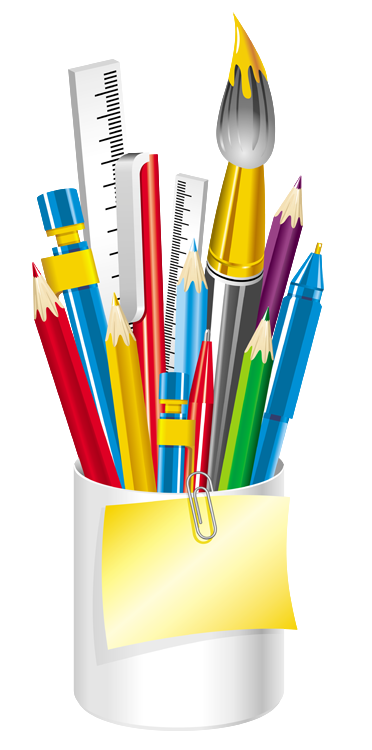 The Present Indefinite (Simple)
Вопросительная форма:
    Do(it, he, she-does) + подлежащее 
   +смысл. глагол + втор. члены?
                
    Do you study English every day?
    Does he speak English well?
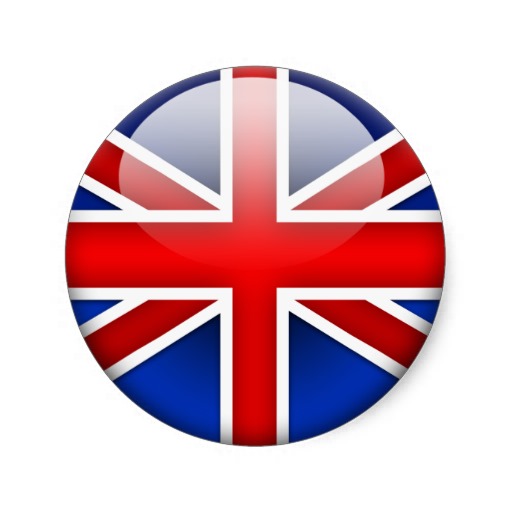 The Present Simple (Indefinite)
Отрицательная форма:
Подлежащее + do(it, he, she-does)+not+ смысл. глагол + втор. члены.
 
       We don`t speak English well.
       She doesn`t read books every day.
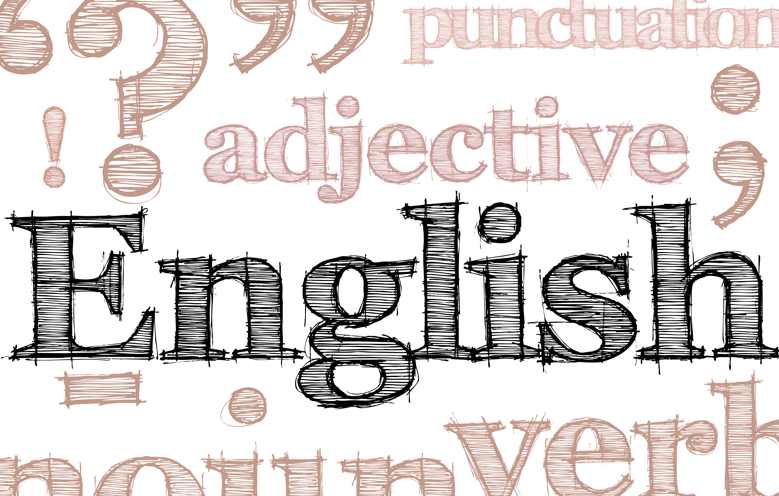 The Present Continuous(Настоящее продолженное время)
Временные указатели:
Now
At this moment

To be                +                Participle I
   I                              am             V+ing
  You, we, they          are 
   It, he, she                is
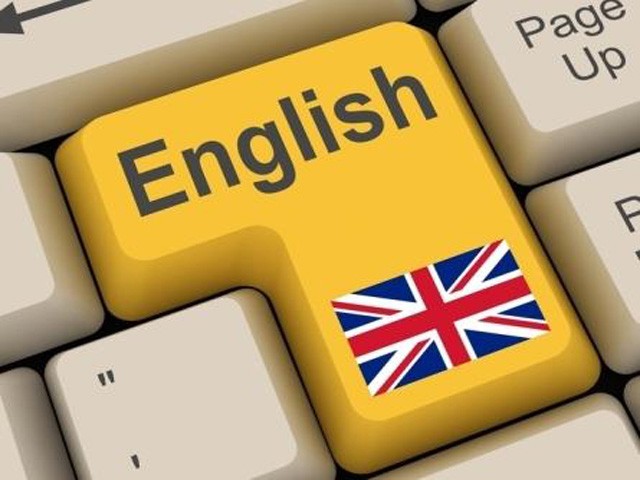 The Present Continuous
Утвердительная форма:
I am working                  We are working
You are working              They are working
It, he, she is working
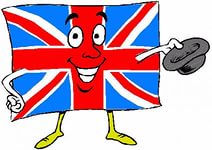 The Present Continuous
Вопросительная форма:

   To be +подлежащее + V+ing +втор. члены?
   
   Am I   working?
   Are you working?
   Is he, she, it working?
   Are we working?
   Are they working?
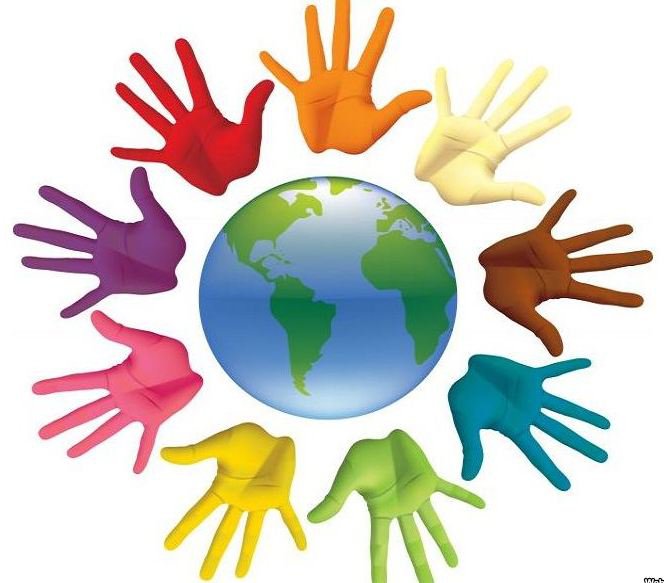 The Present Continuous
Отрицательная форма:
Подлежащее + to be + not + V+ing + втор. члены.
I am not working
You are not working
It, he, she is not working
We are not working
They are not working
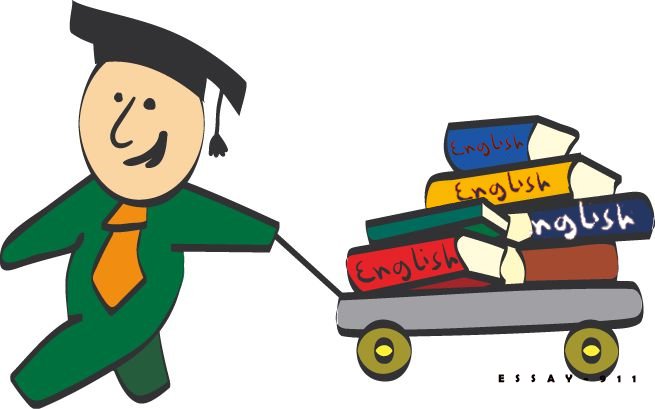 The Present Perfect(Настоящее завершенное время)
Временные указатели:
already-уже,
just-только что, совсем недавно,
ever-когда-нибудь, в какой либо ситуации,
never-никогда,
lately- в последнее время,
recently-недавно, на днях.
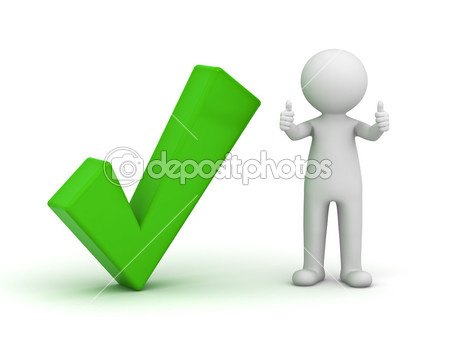 The Present Perfect
To have + Participle II
I                  have
You             have
It, he, she    has+(V+ed) (III колонка)
We               have
They            have
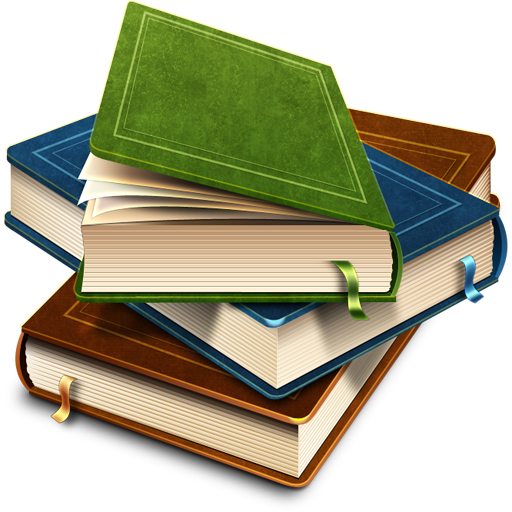 The Present Perfect
Утвердительная форма: 
To have +V+ed
I have worked                  We have worked
You have worked             They have worked
It, he, she has worked
 To have +V (III кол.)
         I have seen                We have seen
         You have seen            They have seen
         It, he, she has seen
The Present Perfect
Вопросительная форма:

To have + подлежащее + Participle II+втор члены?
Have I seen?                               Have we seen?
Have   you  seen?                      Have  they seen?
Has   it, he, she seen?
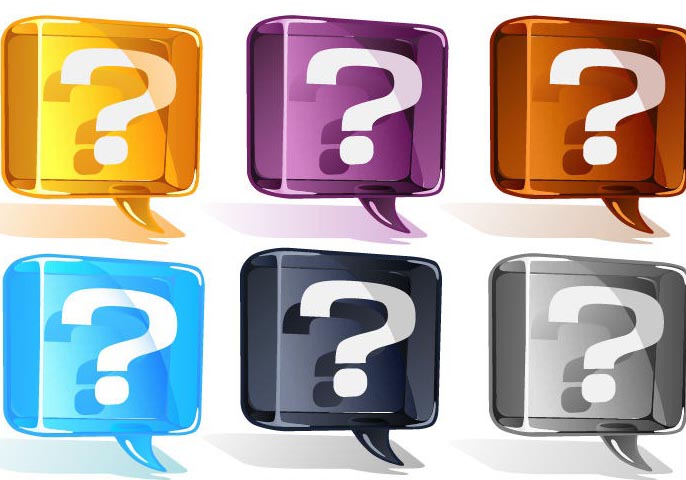 The Past Simple(простое прошедшее время)
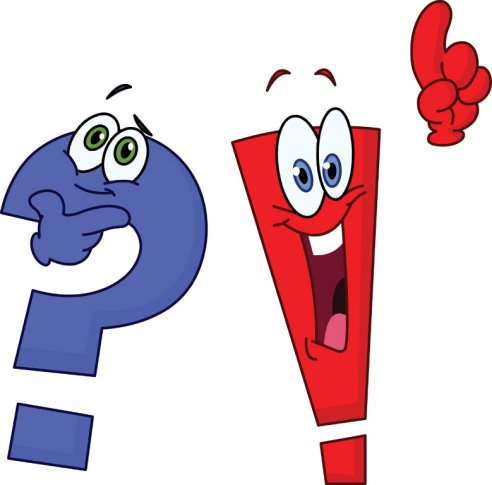 Временные указатели:
Yesterday- вчера,
Ago-  назад,
The day before yesterday- позавчера
The other day- в тот день,
last month- в прошлом месяце,
In 1974- в 1974 году.
The Past Simple
Правильные                        Неправильные
    V+ed                              II форма 
  to ask-asked                    to see-saw
to work-worked              to get-got
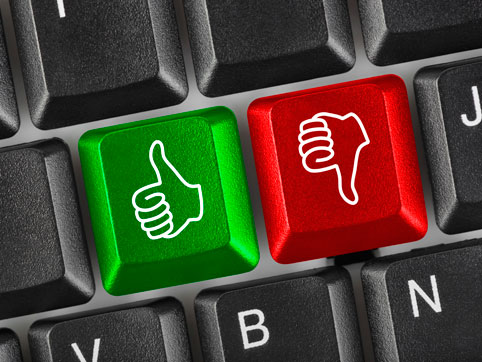 The Past Simple
Утвердительная форма:
 I asked                             I did
      You asked                       You did
      It, he, she asked              It, he, she did
      We asked                         We did
       They asked                      They did
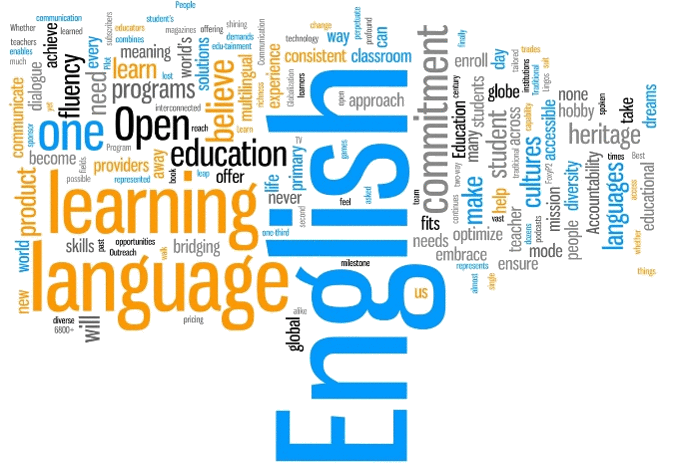 The Past Simple
Вопросительная форма:
Did I go yesterday?
Did you go yesterday?
Did it, he, she go yesterday?
Did we go yesterday?
Did they go yesterday?
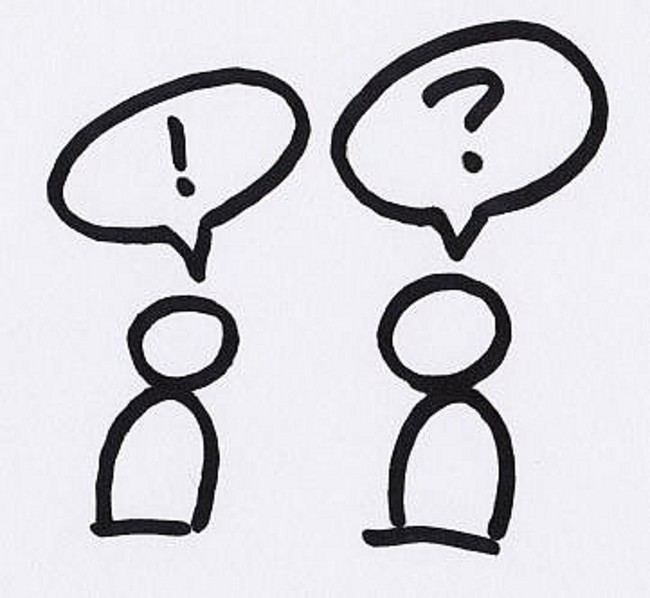 The Past Simple
Отрицательная форма:
I did  not go yesterday.
You did not go yesterday. 
It, he, she did not go yesterday.
We did not go yesterday.
They did  not go yesterday.
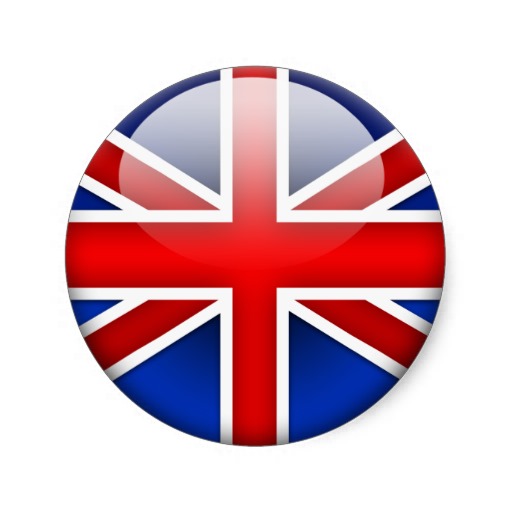 The Past Continuous(прошедшее длительное время)
Временные указатели:
At 5 o`clock yesterday- в 5 часов вчера, 
at that moment yesterday – в этот момент вчера, 
The Past Continuous:   
was\were + Participle I
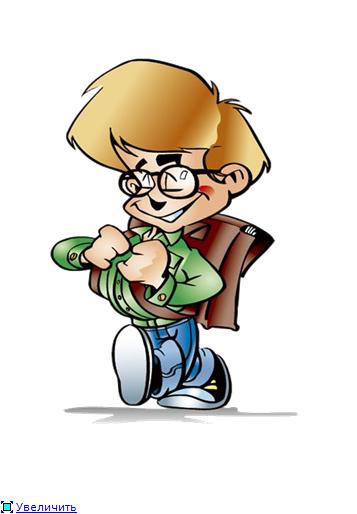 The Past Continuous
Утвердительная форма:          
I                   was  working
      It, he, she        was  working
      You                  were   working
       We                  were working
      They                were  working
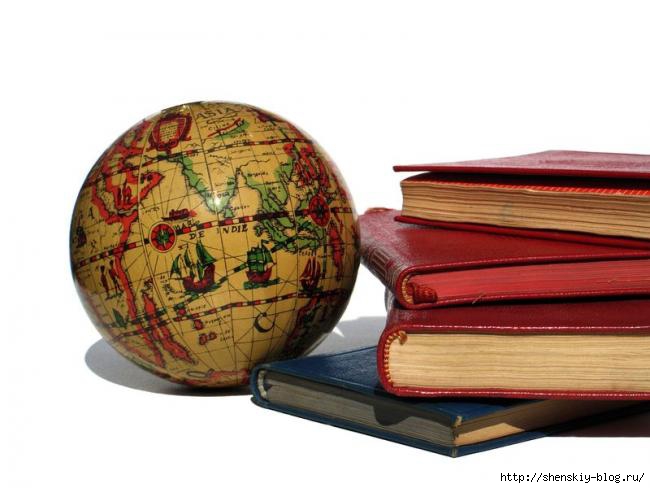 The Past Continuous
Вопросительная форма:
Was                 I     working?
Was              it, he, she working?
Were              you   working?
Were              we     working?
Were             they     working?
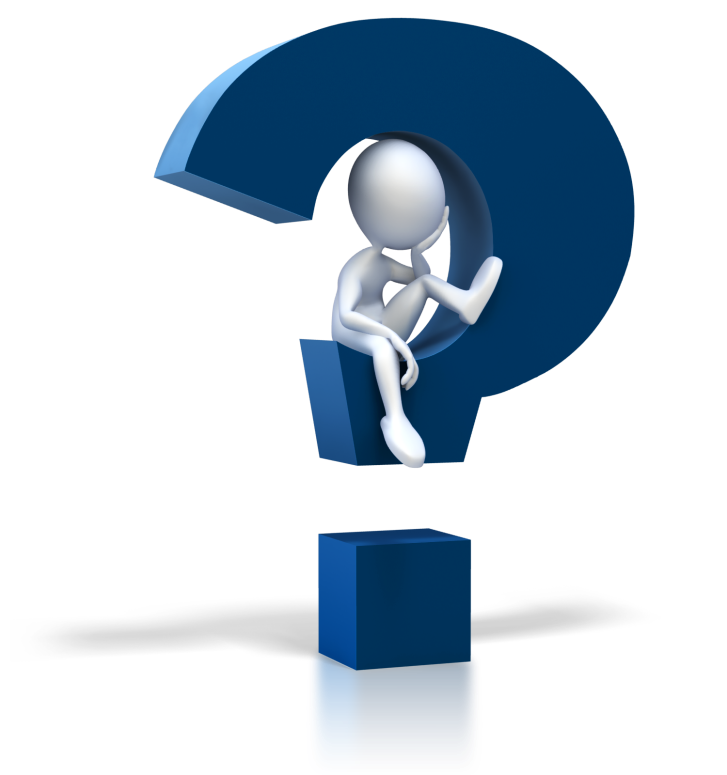 The Past Continuous
Отрицательная форма:
I was not working
It, he, she was not working
You were not working
We were not working
They were not working
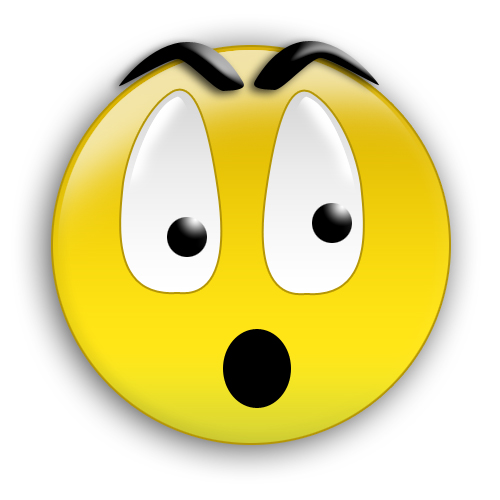 The Past  Perfect( Прошедшее законченное время)
By 5 o`clock – к 5 часам,
last Monday – прошлый понедельник, 
by the end of…. – к концу..(какого-то действия),
when (before) he came – когда (до того, как) он пришел

The Past  Perfect= Had+ Participle II(V3)
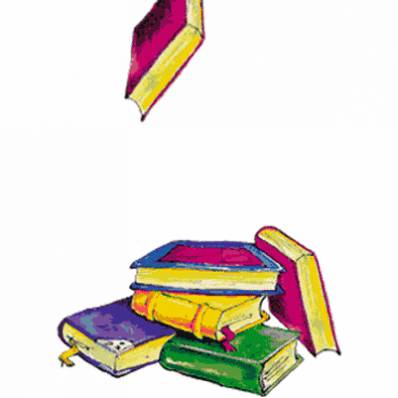 The Past  Perfect
Утвердительная форма:
I had worked\seen
It, he, she had worked\seen
You had worked\seen
We had worked\seen
They had worked\seen
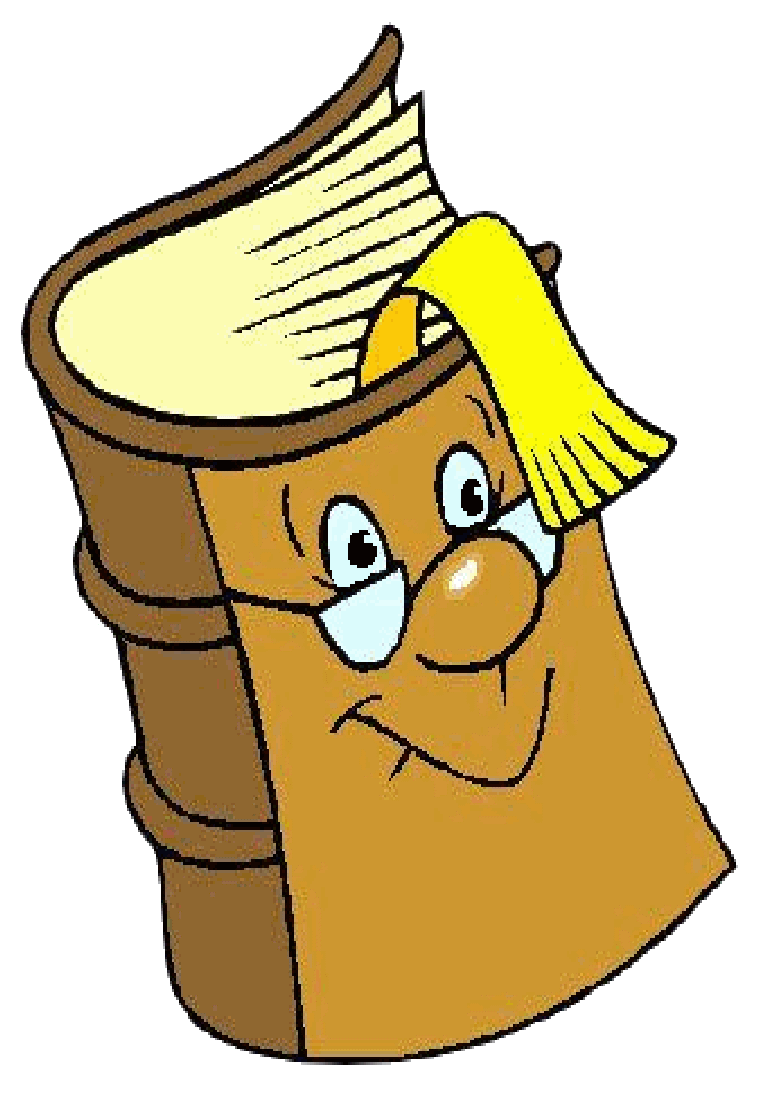 The Past  Perfect
Вопросительная форма:
Had I worked\seen?
Had it, he, she worked\seen?
Had you worked\seen?
Had we worked\seen?
Had they worked\seen?
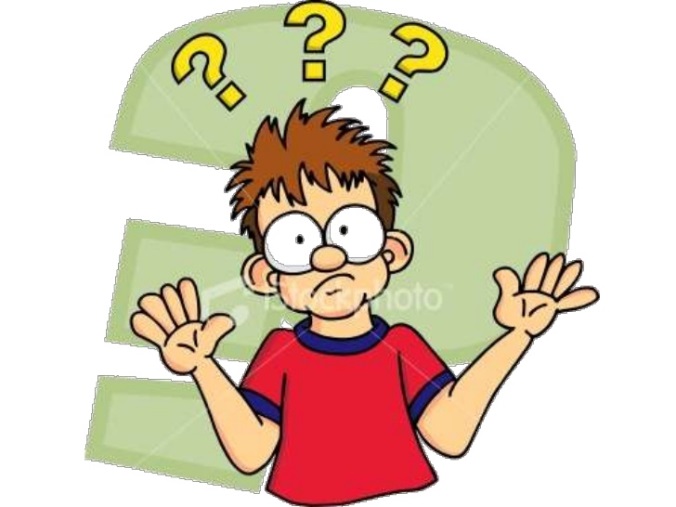 The Past  Perfect
Отрицательная форма:
I had  not worked\seen.
It, he, she had not worked\seen.
You had  not worked\seen.
We had not worked\seen.
They had  not worked\seen.
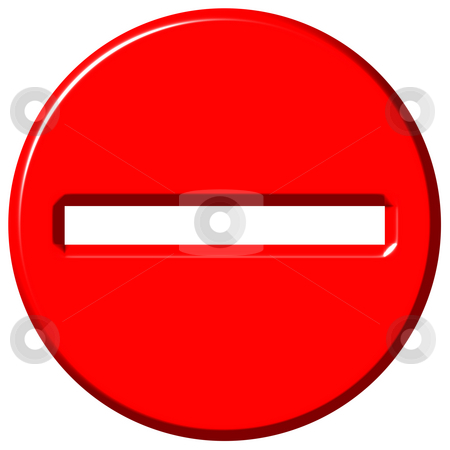 The Future Simple (простое будущее время)
In two days- через 2 дня,
Tomorrow – завтра,
Next week – на следующей неделе.

I, we                     +shall (will)+     Verb
You,                                                 (infinitive)
it, he, she,             +will  +                без «to»
they
The Future Simple
Утвердительная форма:
I shall (will) work
You will work
It, he, she will work
We  shall (will) work
They will work
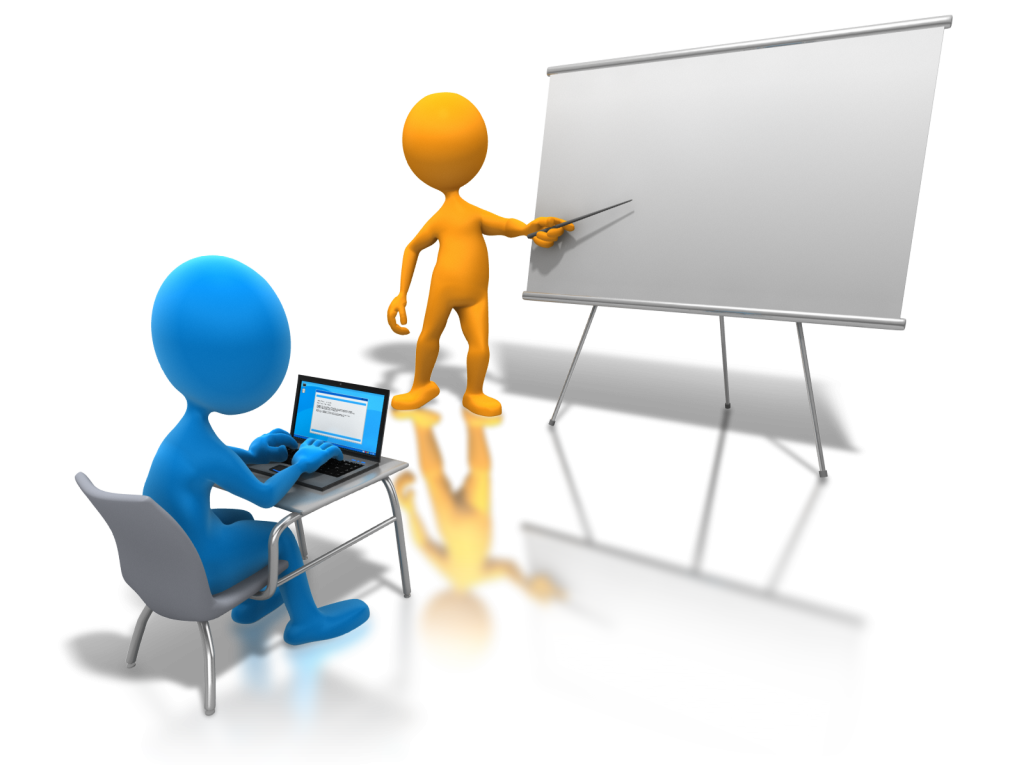 The Future Simple
Вопросительная форма:
Shall(will) I work?
Will you work?
Will it, he, she work?
Shall (will) we work?
Will they work?
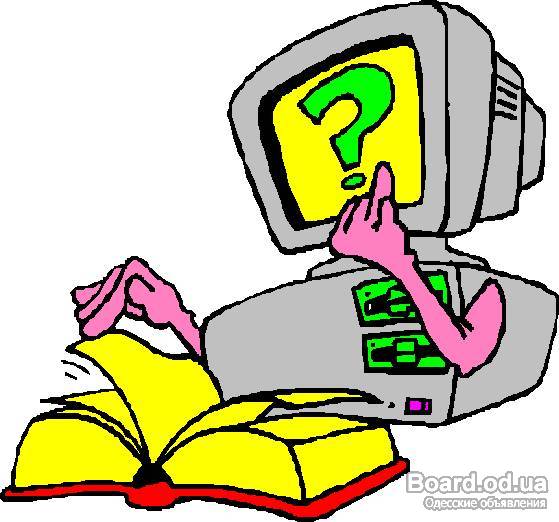 The Future Simple
Отрицательная форма:
I shall (will) not work
You will not work
It, he, she will not work
We  shall (will) not work
They will not work
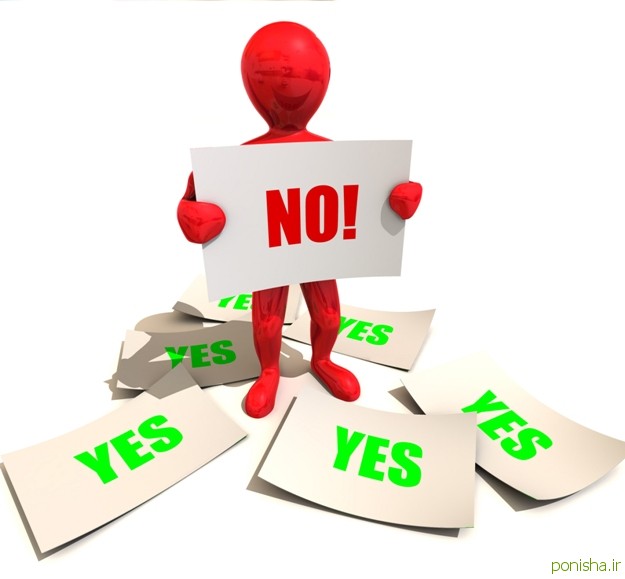 (будущее длительное время)
Временные указатели:
At 5 o`clock tomorrow – завтра в 5 часов,
When he comes – когда он придет, 
At that time tomorrow- в это же время завтра
I, we          +shall (will)+  
You,                                                 
It, he, she,  +will  +be+
They
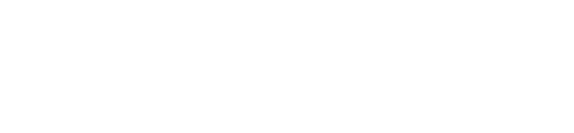 The Future Continuous
Утвердительная форма:
I shall (will) be working
You will be working
It, he, she  will be working
We shall (will) be working
They will be working
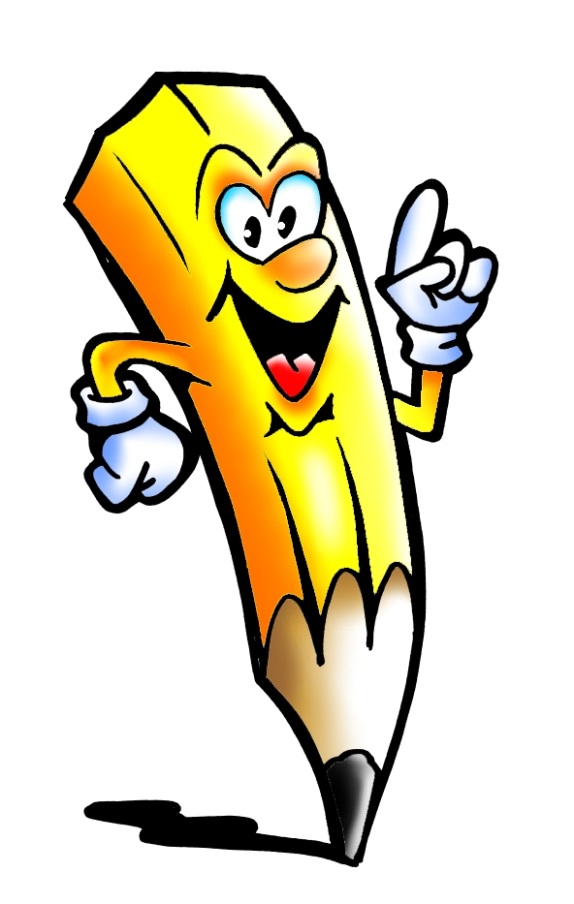 The Future Continuous
Отрицательная форма:
I shall (will) not be working
You will not be working
It, he, she will not be working
We shall (will) not be working
They will not be working
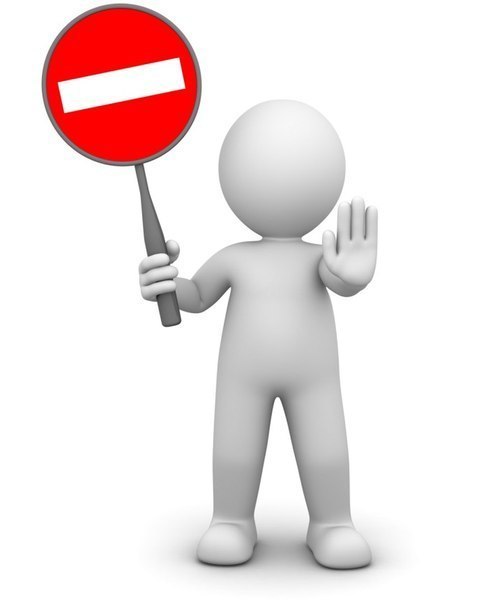 The Future Continuous
Вопросительная форма:
Shall (will) I be working?
Will you be working?
Will it, he, she  be working?
Shall (will) we be working?
Will they be working?
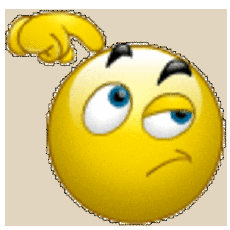 The Future Perfect(будущее завершенное время)
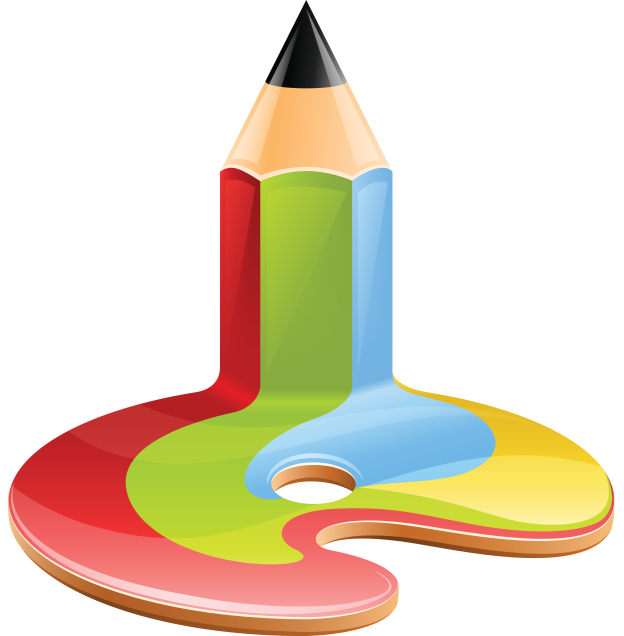 Временные указатели:
Before the bell – до звонка,
By that time – к тому времени,
By the end of – к концу….

I, we shall        (will) +  have       +       Part II
You, it, 
he, she, they      will +        have +      V+ed
                                                        (III кол.)
The Future Perfect
Утвердительная форма:
I   shall (will) have worked\seen
You  will have worked\seen
It, he, she will have worked\seen
We shall (will) have worked\seen
They will have worked\seen
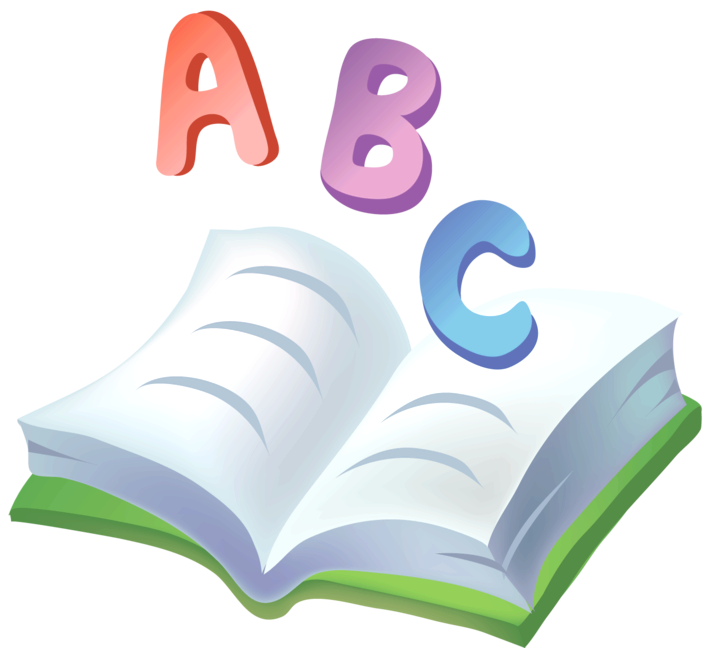 The Future Perfect
Вопросительная форма:
Shall (will) I have worked\seen?
Will you have worked\seen?
Will it, he, she have worked\seen?
Shall (will) we have worked\seen?
Will  they  have worked\seen?
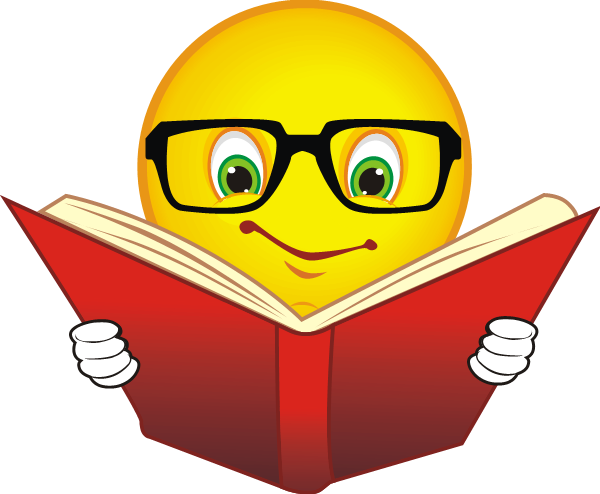 The Future Perfect
Отрицательная форма:
I   shall (will) not  have worked\seen
You  will not have worked\seen
It, he, she will not have worked\seen
We shall (will) not have worked\seen
They will not have worked\seen
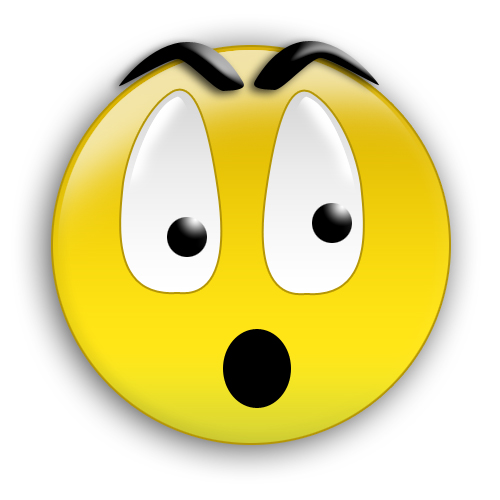 The Present Indefinite (Simple)
Nick attend…lessons every day. We study…  many different subjects. My friend study…at extra-mural department. I combine… my study and work. She cook… dinner every Monday. I (not to drink) coffee in the evening. I  drink… coffee in the morning. My grandmother (not to work).  I usually  get… up at seven o’clock in the morning. When you usually (to come) home from school? – I  come… at three o’clock. Where your cousin (to work)? – He (to work) at a hospital. My cousin  go… to school every day.
Задание 1. Определите время сказуемого:
He usually drinks coffee but now he is drinking tea.
We have walked ten kilometers already.
 I haven`t spoken to him yet. 
 He does not play chess well. 
 What are you doing? 
I translated the article yesterday.
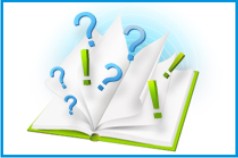 Задание 2 . Найдите предложение, в которых сказуемое выражено глаголами в Past Perfect и переведите.
1)      It was my first flight. I had never flown before.­­­­­­­­­­­­­­­__________________________________
2)      We’d like to have a party tonight.___________________________________________
3)      We arrived at our country house in the evening and found out that somebody had broken into it.________________________________________________
4)      When parents came home they saw that their children hadn’t cleaned the flat._________________________________________________
5)      Tom had just got home when I phoned him.____________________________________
Задание 3.  Составьте предложения, используя слова, данные в скобках.
Не wasn't hungry (I just /have/ lunch)
     1. Mary wasn't at home when I arrived (she/just/go out) 
2. They come to the cinema late. (The film/already/begin) 
3. I invited my brother to dinner last night but he couldn't come (he/go on business urgently). 
4. I knew the actor well. (I/ see / him / in / many plays)
 5. My mother was busy in the kitchen. (She/not/ cook/ dinner/ yet) 6. Robert was late for lessons. (he/ miss/ the bus)
Задание 4. Раскройте скобки
1. I (not to know) what to give my brother for his birthday. 2. They (to want) publish this book in July? 3. She (to think) he (to drive) dangerously. 4. He (to understand) that he (to eat) noisily, but he always (to forget) about it. 5. Who that man (to be) who (to stand) in the doorway? 6. I (to have) no time now, I (to have) dinner. 7. Your family (to leave) St. Petersburg in summer? – Yes, we always (to go) to the seaside. We all (to like) the sea. Mother (to stay) with us to the end of August, but father (to return) much earlier. 8. Where Tom and Nick (to be) now? – They (to have) a smoke in the garden.
Задание 5. Составьте вопросы и ответы с данными выражениями
Have dinner, speaking with friends/ at 19 o`clock, at that time yesterday.
-Go to cinema, compute/ at 18 o`clock tomorrow, at this time tomorrow.